Современные педагогические технологии
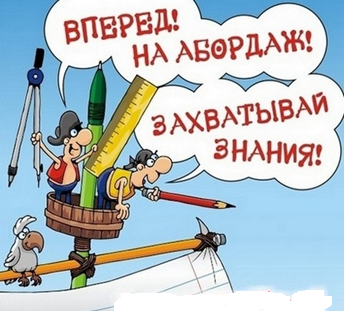 17.03.2015
[Speaker Notes: Модернизация процесса обучения неуклонно приводит каждого педагога к пониманию того, что необходимо искать такие педагогические технологии, которые бы смогли заинтересовать обучающихся и мотивировать их на изучение предмета.]
Как получить новый образовательный результат?
ЗАЧЕМ УЧИТЬ? (Цель)
 ЧЕМУ УЧИТЬ? (Содержание)
КАК УЧИТЬ?  (Технологии и методики)
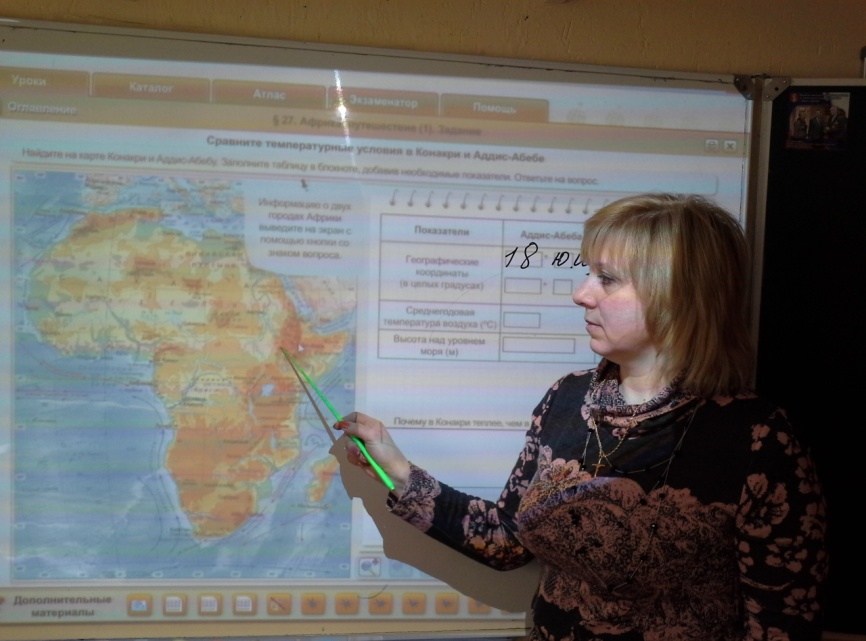 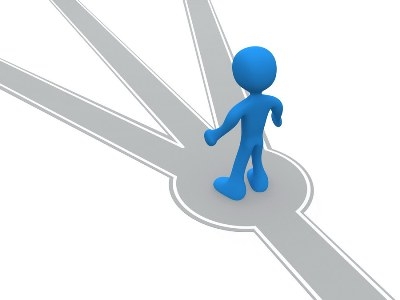 В концепции общего среднего образования :
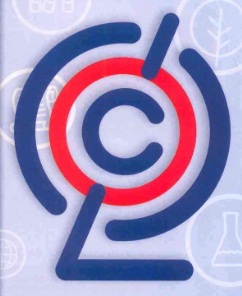 «Общеобразовательная школа должна формировать целостную систему универсальных знаний, умений, навыков, а также опыт самостоятельной деятельности и личной ответственности обучающихся, то есть ключевые компетенции, определяющие современное качество содержания образования».
[Speaker Notes: «Общеобразовательная школа должна формировать целостную систему универсальных знаний, умений, навыков, а также опыт самостоятельной деятельности и личной ответственности обучающихся, то есть ключевые компетенции, определяющие современное качество содержания образования». Во ФГОСах  второго поколения -речь идет о новых формах организации обучения, современных образовательных технологиях, новой открытой информационно-образовательной среде, далеко выходящей за границы школы.]
Педагогические технологии
Совокупность средств и методов воспроизведения теоретически обоснованных процессов обучения и воспитания, позволяющих успешно реализовывать поставленные образовательные цели.

Термин введен С.Андерсеном, Ф.Уитвором, М.Майером в США в  40-50 гг.XX в.
Задачи:
Формирование положительной мотивации к учебному труду,
интенсификация коммуникативной среды,
развитие личности, способной к учебной и исследовательской деятельности, дальнейшему продолжению образования, профессиональному выбору, 
охрана здоровья учащихся
Концептуальность педагогической технологии
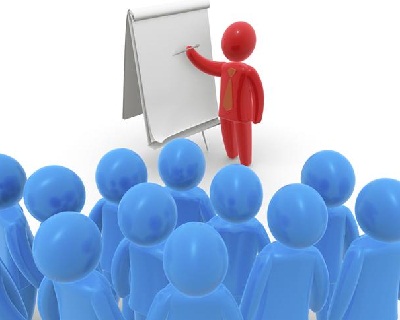 Научность
 Системность
 Управляемость
 Эффективность
 Воспроизводимость
Структура педагогической технологии
Включает в себя три части:
 концептуальную основу;
содержательный компонент обучения;
процессуальную  часть -технологический процесс.
[Speaker Notes: ЭЛЕМЕНТЫ ПЕДАГОГИЧЕСКОЙ ТЕХНОЛОГИИ Основными элементами педагогической технологии являются педагогическое общение, оценка, требование, конфликт и информативное воздействие. В соответствии с центральным назначением педагогического воздействияобщение выполняют три функции. 
1) “открытие” ребенка на общение – призвана, с одной стороны, создать ему комфортные условия в классе, на уроке, в школе; 2) “соучастие” ребенку в педагогическом общении – достигается в результате анализа взаимодействия учителя с детьми; 3) “возвышение” ребенка в педагогическом общении – это не завышенная оценка, а как стимулятор.]
Формула педагогической технологии
ПТ = Ц + З + С + М + ФО.
ПТ – педагогические технологии 
Ц – цели  
З – задачи  
С – содержание  
М – методы  (приемы, средства)  
ФО – формы  обучения.
Педагогические технологии
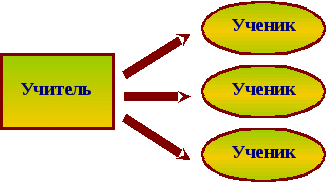 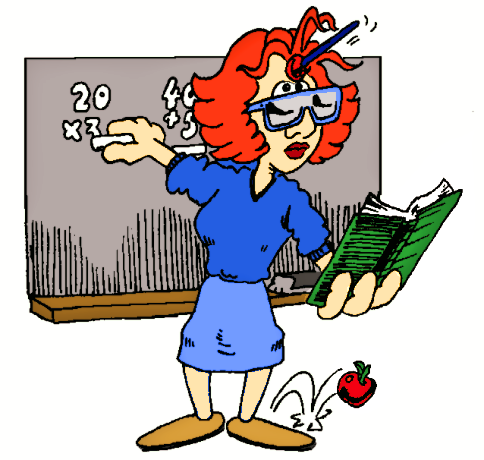 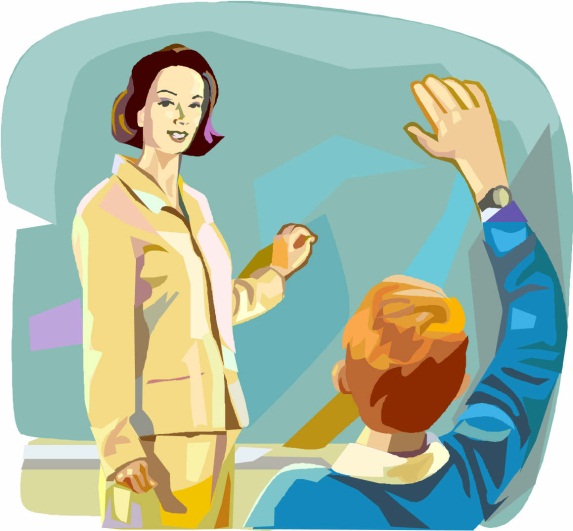 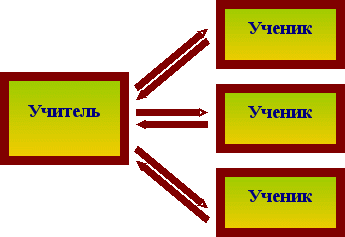 Основа педагогических технологийXXl в.
«Здесь нет уже верха и низа –учителей и учеников- здесь все коллеги, т.е. люди, которые работают вместе...когда одни хотят учиться ,а другие им помогают в этом.
                                                    Ю.М.Лотман.
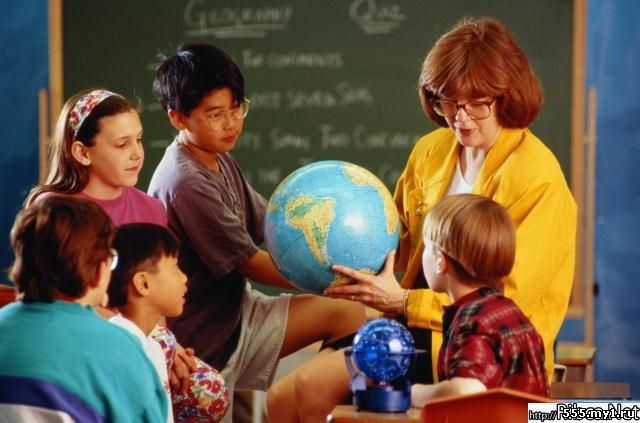 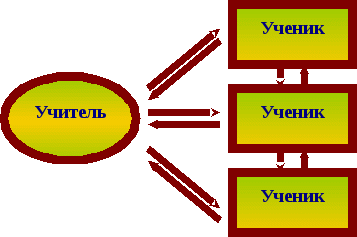 [Speaker Notes: «Здесь нет уже верха и низа –учителей и учеников- здесь все коллеги, т.е. люди, которые работают вместе...когда одни хотят учиться ,а другие им помогают в этом.
                                                    Ю.М.Лотман.]
Преимущества  современных технологий для учителя
Четкое определение конечной цели. 
Определение степени  достижения  цели. 
Минимуму ситуаций выбора педагога в поиске приемлемого варианта.
Результат – проект учебного процесса
Разнообразие форм деятельности
Результативность процесса обучения
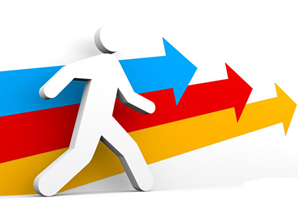 Преимущества для учащихся
“открытие” ребенка на общение – призвана, с одной стороны, создать ему комфортные условия в классе, на уроке, в школе; 
 “соучастие” ребенку в педагогическом общении – достигается в результате анализа взаимодействия учителя с детьми; 
 “возвышение” ребенка в педагогическом общении – это не завышенная оценка, а как стимулятор.
[Speaker Notes: ЭЛЕМЕНТЫ ПЕДАГОГИЧЕСКОЙ ТЕХНОЛОГИИ Основными элементами педагогической технологии являются педагогическое общение, оценка, требование, конфликт и информативное воздействие. В соответствии с центральным назначением педагогического воздействияобщение выполняют три функции. 
1) “открытие” ребенка на общение – призвана, с одной стороны, создать ему комфортные условия в классе, на уроке, в школе; 2) “соучастие” ребенку в педагогическом общении – достигается в результате анализа взаимодействия учителя с детьми; 3) “возвышение” ребенка в педагогическом общении – это не завышенная оценка, а как стимулятор.]
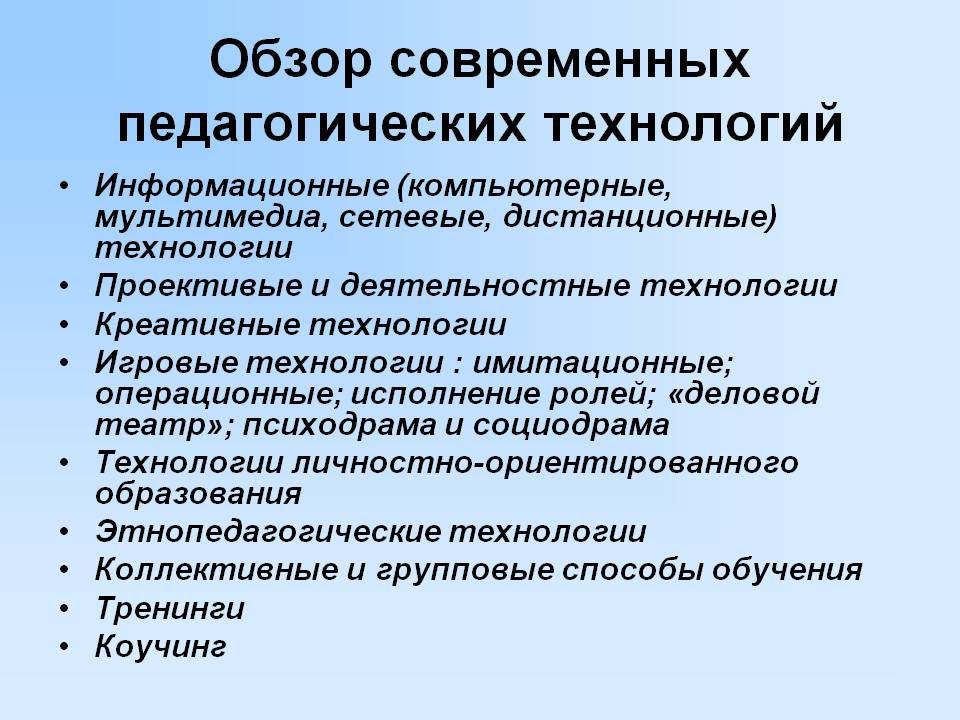 Метод – педагогические мастерские
Основа:  проблемная ситуация
Подход:  индивидуально-коллективный сбор и анализ информации
Получение знаний в форме: исследования, путешествия, открытия
Суть технологии: не сообщать и осваивать информацию, а передавать способы работы
Case Study (Кейс)
Основа:  реальные события
Подход:  индивидуально-коллективный поиск решений
Получение знаний в форме: подготовка, экспертиза, исследования, применение
Суть технологии: демонстрирует  академическую теорию с точки зрения реальных событий.
Этапы: 
 Работа с материалами кейса (идентификация проблемы, формулирование ключевых альтернатив, предложение решения или рекомендуемого действия)
Работа в малых группах (согласование видения ключевой  проблемы и ее решений)
Презентация и экспертиза (дискуссия в учебной группе)
[Speaker Notes: 1) индивидуальная самостоятельная работы обучаемых с материалами кейса (идентификация проблемы, формулирование ключевых альтернатив, предложение решения или рекомендуемого действия); 2) работа в малых группах по согласованию видения ключевой проблемы и ее решений; 3) презентация и экспертиза результатов малых групп на общей дискуссии (в рамках учебной группы).]
Метод «Учимся вместе» (Learning Together)
Основа:  проблемная ситуация (задание  подтемы)
Подход:  работа в малых группах одного уровня обученности 
Получение знаний в форме: исследования, дискуссии в группах, открытия
Суть технологии:  в результате совместной работы отдельных групп и всех групп в целом достигается усвоение всего материала.
Синквейн
Основа: развитие образной речи
Подход:  индивидуальный
Получение знаний в форме: преобразование информации в творческой форме
Суть технологии: находить в информационном  материале наиболее существенные элементы, делать  выводы и кратко их формулировать.
Например:      Дать определение понятия  «Океан» в последовательности:
Два прилагательных
Глагол
Мое отношение
Вывод  (одним словом)
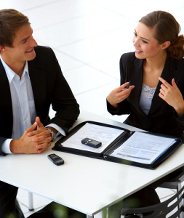 Метод «Коучинг»
Коучинг (англ. coaching — обучение, тренировки) — метод консалтинга и тренинга; от классических консалтинга и тренинга отличается тем, что коуч не даёт советов и жёстких рекомендаций, а ищет решения совместно с клиентом. От психологического консультирования коучинг отличается направленностью мотивации. Работа с коучем предполагает достижение определённой цели, новых, позитивно сформулированных результатов в жизни и работе.
Метод информационных технологий
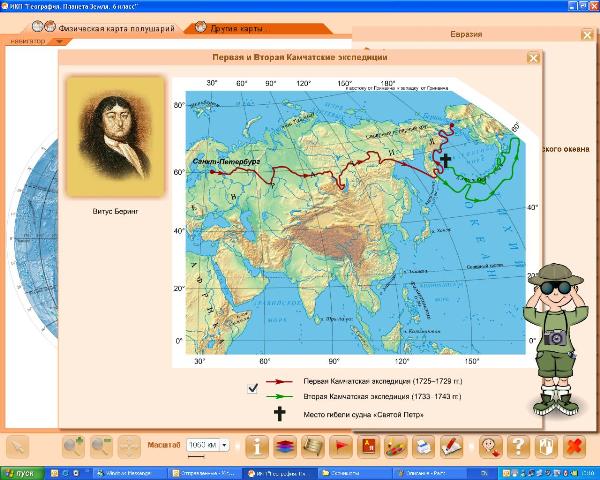 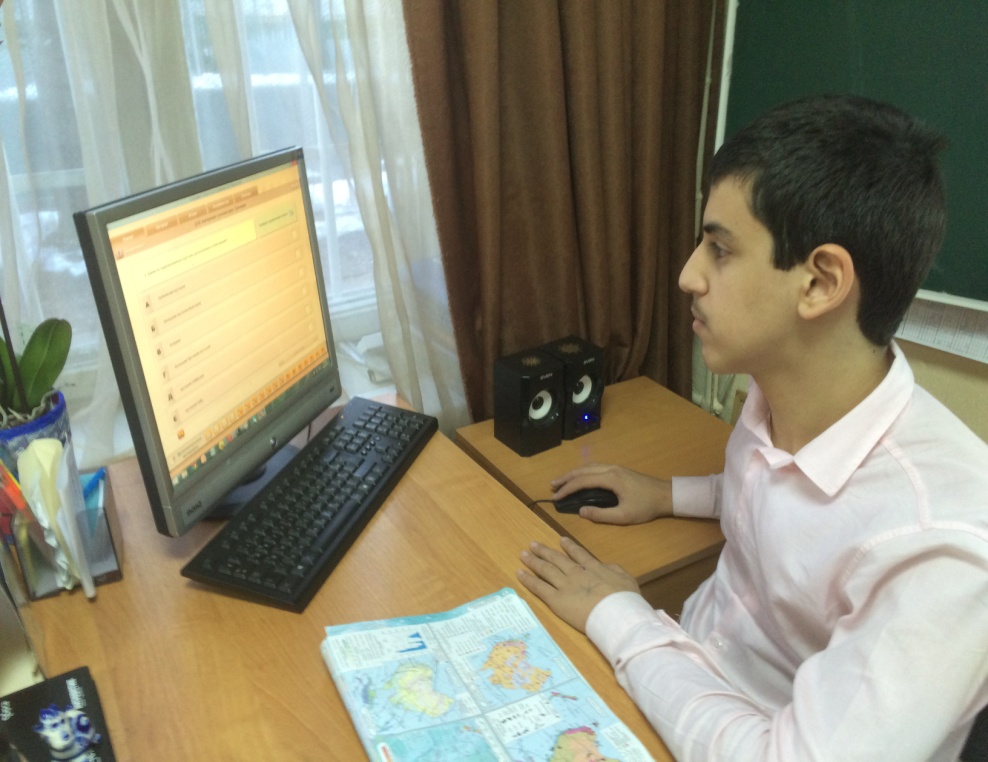 Задания на развитие критического мышления  8 класс
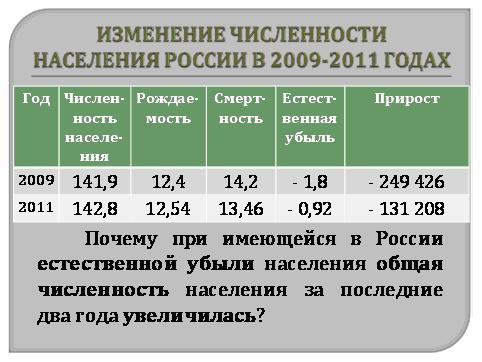 Деятельностные технологии
Лекции
Семинары
Уроки-рефлексии
Диалог
Игра
Конференция
Проекты и исследования
ИКТ
Путешествия
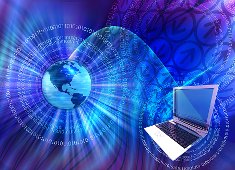 ИКТ технологии
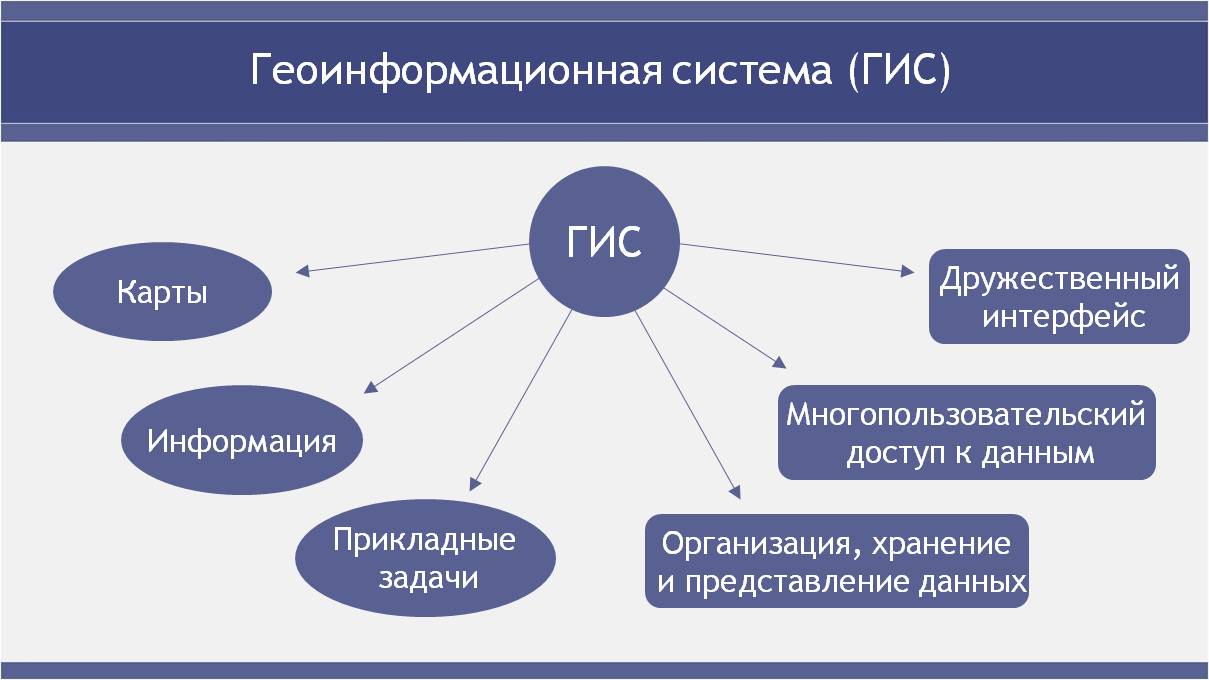 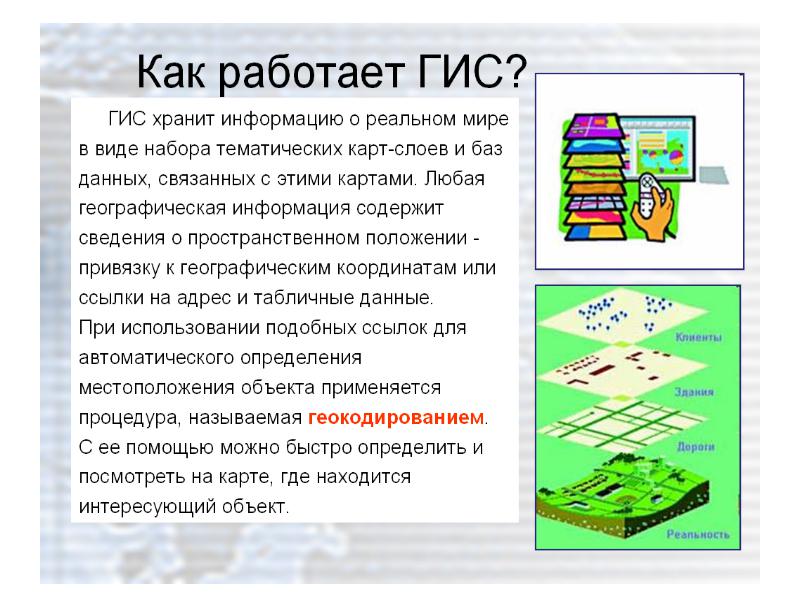 Метод «Звездный дождь»
?
Загрязнение атмосферного воздуха
?
?
?
?
Диаграмма Венна
сходства
Подведем итоги…
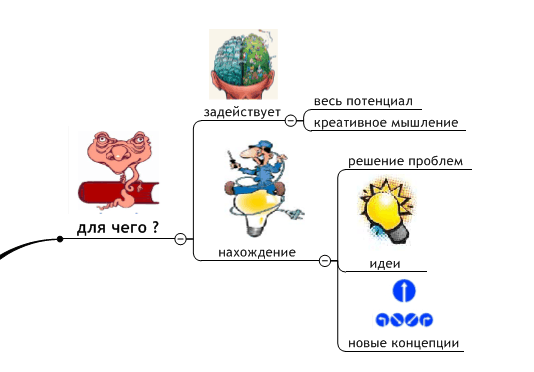 Спасибо за сотрудничество
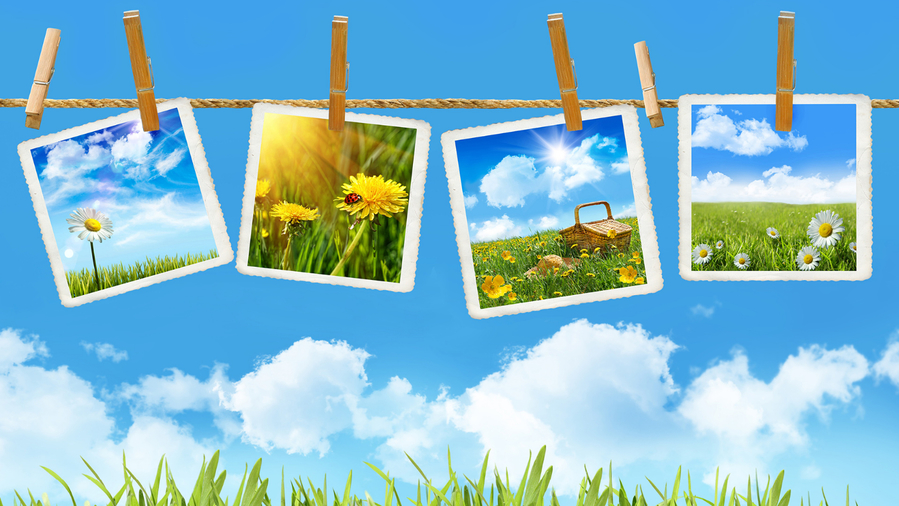